Value Propositions that Sell
Abdul Rastagar
www.linkedin.com/in/rastagar
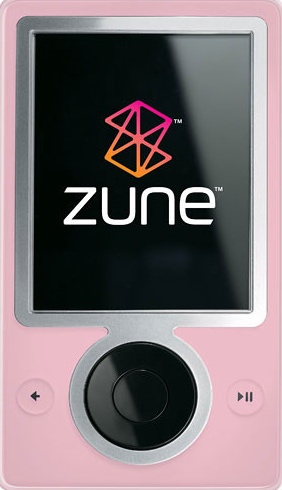 [Speaker Notes: “millions of tracks for the price of one CD / month” 
“$29,700 spent using iTunes. would have paid only $15/mo with Zune” (cost of filling 120GB iPad with music = $29.7)]
About Me

I leverage unique leadership of strategery while optimizing action-oriented and dynamic alignment of business synergies to achieve maximized growth hacking
yields using flexible and sustainable ideation, innovating mission critical value-add competencies.
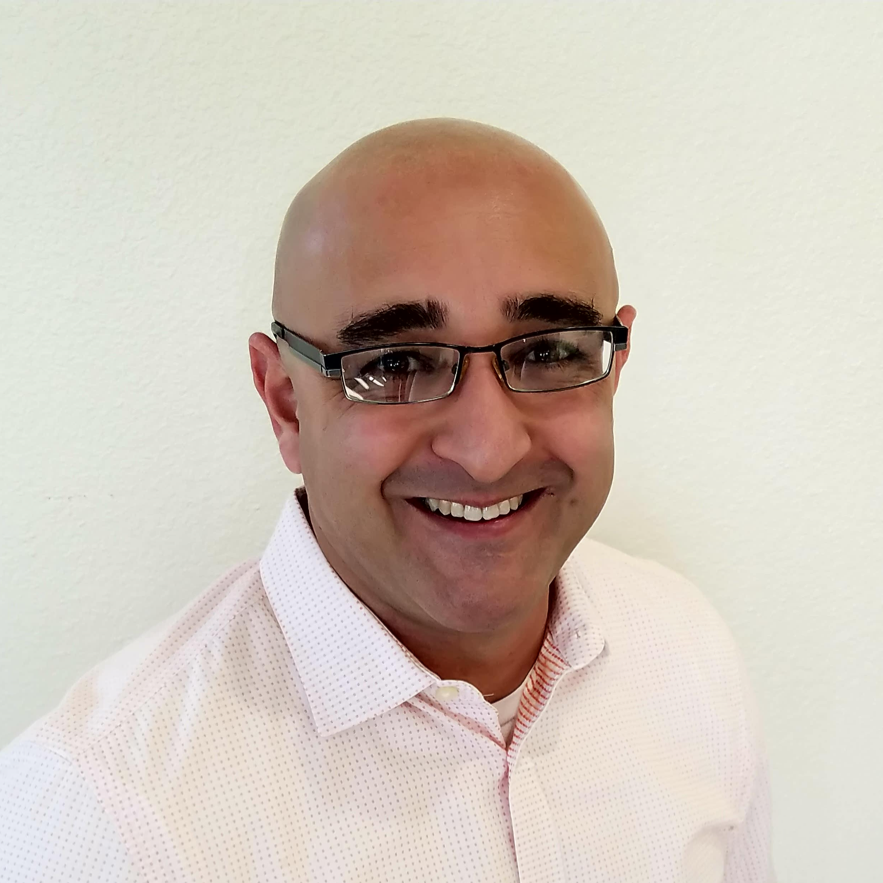 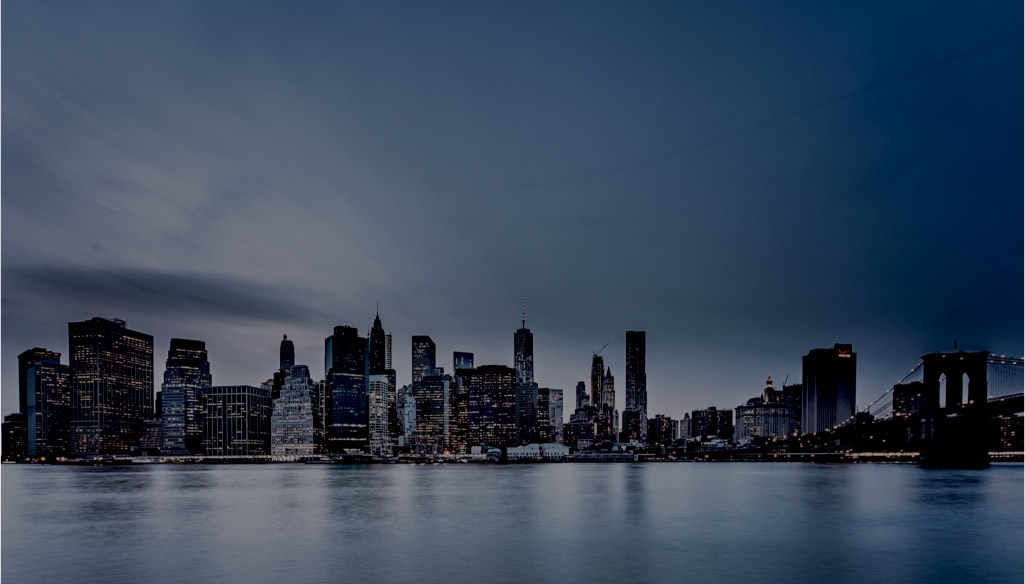 “Words are free; it’s how you use them that may cost you.”
Most Value Propositions Suck
“Star schema for query handling”
“Wizard-based application”
“Intelligent, scalable database”
“Meets your complex business needs”
“End-to-end machine learning platform”
“Broad SQL server engine compatibility”
[Speaker Notes: “millions of tracks for the price of one CD / month” 
“$29,700 spent using iTunes. would have paid only $15/mo with Zune” (cost of filling 120GB iPad with music = $29.7)]
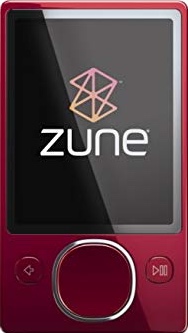 MILLIONS OF TRACKSFOR THE PRICE OF  
ONE CD A MONTH

EXPLORE NOW
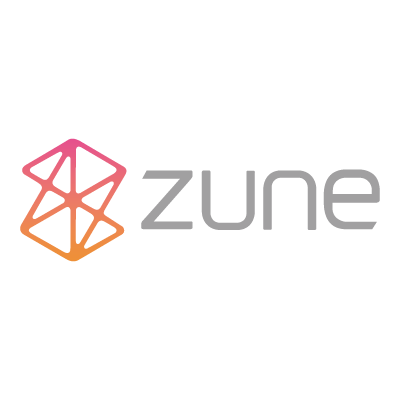 [Speaker Notes: “millions of tracks for the price of one CD / month” 
“$29,700 spent using iTunes. would have paid only $15/mo with Zune” (cost of filling 120GB iPad with music = $29.7)]
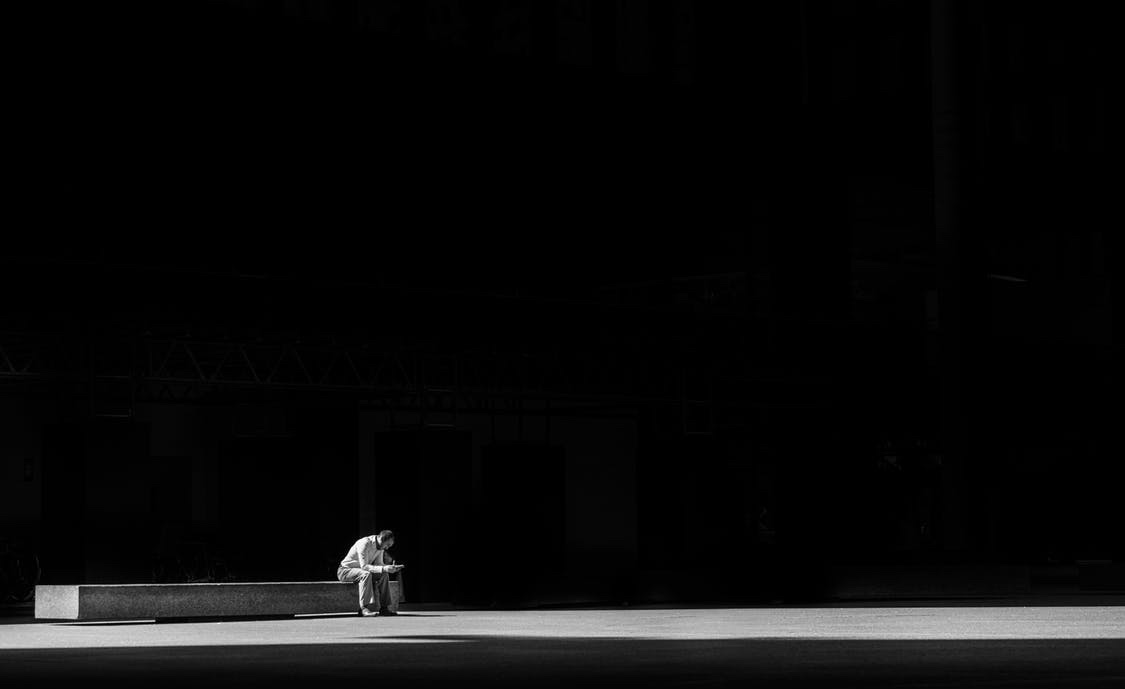 Sell the problem you solve,not the product you make.
[Speaker Notes: https://www.pexels.com/photo/man-sitting-on-a-concrete-bench-373914/]
4 Steps to Reframing
Business Benefit
Differentiate
Context
Customers
Know your competition
Understand market trends
Recognize pain points
Don’t talk features
[Speaker Notes: “millions of tracks for the price of one CD / month” 
“$29,700 spent using iTunes. would have paid only $15/mo with Zune” (cost of filling 120GB iPad with music = $29.7)]
Value Propositions done Right
“Increase customer satisfaction 
through consistent data, simplified processes and accurate billing.”
“Maximize revenues 
with a more efficient and productive sales organization.”
“Reduce risk and deployment time
via a standards-based integration.”
X%
$Y
Z%
[Speaker Notes: “millions of tracks for the price of one CD / month” 
“$29,700 spent using iTunes. would have paid only $15/mo with Zune” (cost of filling 120GB iPad with music = $29.7)]
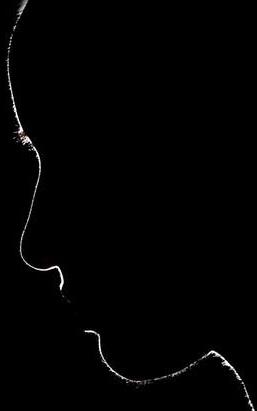 Customers do not buy productsCustomers buy solved problems
[Speaker Notes: https://www.pexels.com/photo/dark-darkness-loneliness-mystery-1446948/]
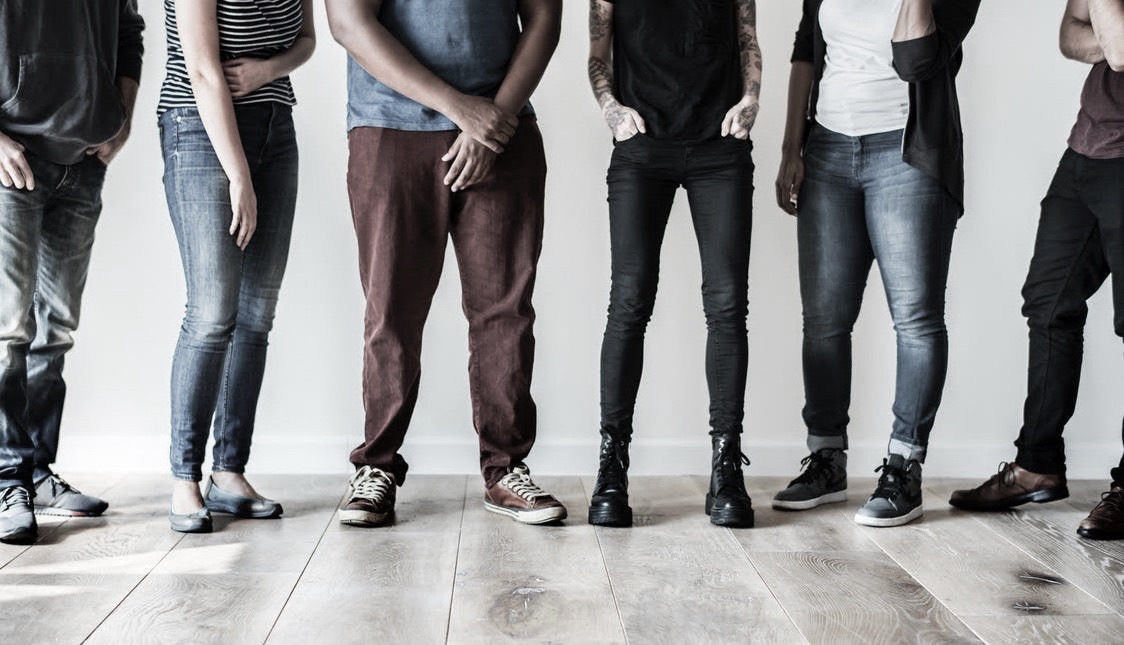 If it’s so easy...why doesn’t everyone do it?
[Speaker Notes: https://www.pexels.com/photo/people-wearing-denim-jeans-1353361/]
Value propositions require differentiation
You
Market needs
Competitors
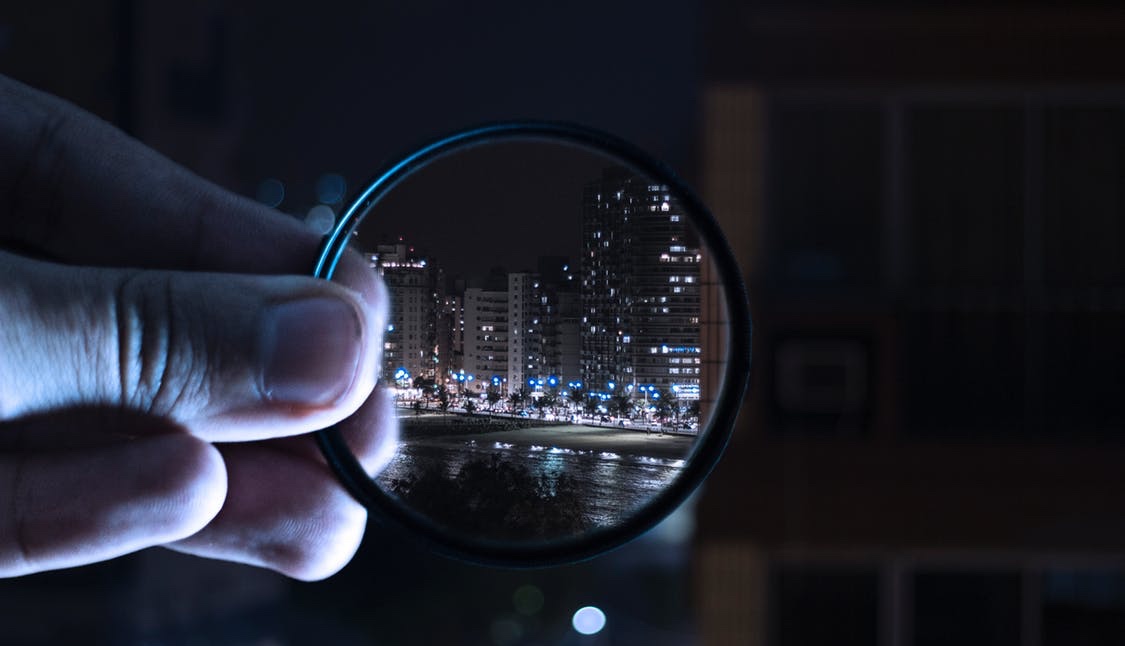 Case Study:Differentiated Value Proposition
[Speaker Notes: https://www.pexels.com/photo/person-holding-magnifying-glass-712786/]
Understand the Context
R&D Spend vs. Innovation
50
50
Rising cost
40
40
Limited innovation
30
30
Patent expiry
US$ Invested
New products introduced
20
20
Greater compliance
10
10
0
0
Year 20
Year 30
Year 40
Year 10
Year 0
Understand the Competition
Vendor Differentiation
Value Proposition Workshop
Sales Consultants
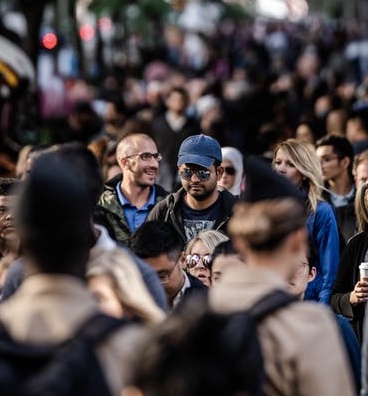 Product
Sales
External validation
Alliances
Strategy
Marketing
[Speaker Notes: https://www.pexels.com/photo/people-on-sidewalk-selective-focal-photo-1687093/]
Buying Committee
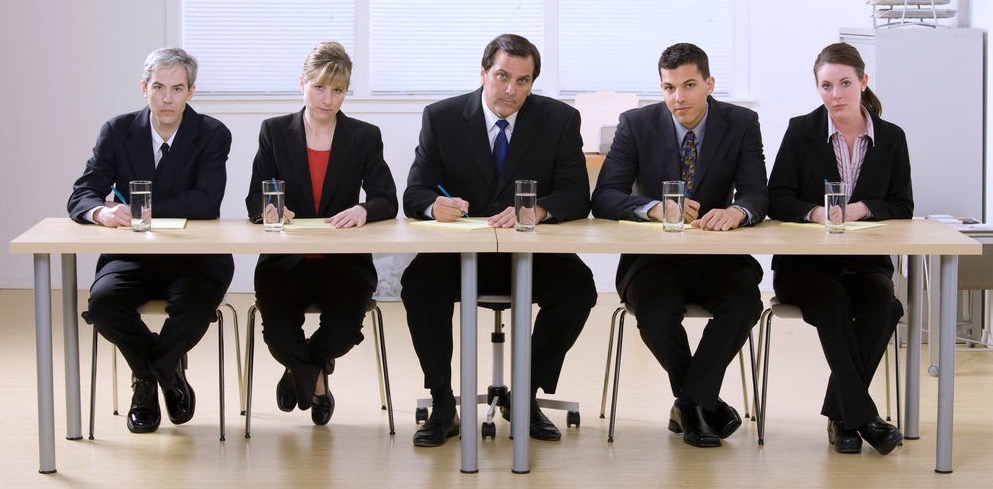 Procurement
VP of Business
Business Operations
End User
Information Technology
Know your customer
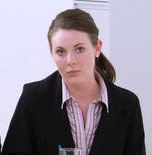 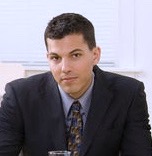 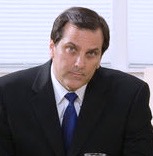 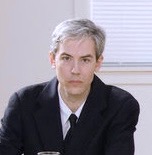 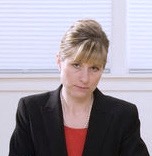 Procurement
Head of Business
Business Operations
End User
Information Technology
Cost
Compliance
Vendor Reputation
Features
Usability
Productivity
Effectiveness
Technology
Know the competition
Differentiate
Our Differentiated Value proposition
Unrivaled Network
More Productive
Built-in Compliance
27%
100%
400+
[Speaker Notes: “millions of tracks for the price of one CD / month” 
“$29,700 spent using iTunes. would have paid only $15/mo with Zune” (cost of filling 120GB iPad with music = $29.7)]
Win with Differentiated Value propositions
You
Market needs
Competitors
3x3 Value proposition Matrix
Greater Productivity 
Avg. 27% productivity increase relative to incumbent system 
Highly flexible workflows enable efficient processes 
Fast user adoption and time to value
Built-in Compliance
100% compliant with all relevant regulations 
Technology advisors to regulatory authority
Advisory council of industry thought leaders
Customer-centric benefit
Proof points
Unrivaled Network 
Industry’s only professional peer networking community 
Roadmap informed by broad set of users and partners 
Extensive partnerships to maximize your investment
[Speaker Notes: “millions of tracks for the price of one CD / month” 
“$29,700 spent using iTunes. would have paid only $15/mo with Zune” (cost of filling 120GB iPad with music = $29.7)]
Value propositions inform your messaging
Sales pitch
PR & Comms
Presentations
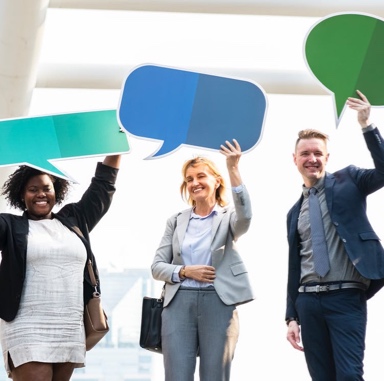 Battle cards
Talking points
Thought leadership
Website
Collateral
[Speaker Notes: https://www.pexels.com/photo/group-of-people-holding-message-boards-1059116/]
#Protip: your own value propositions
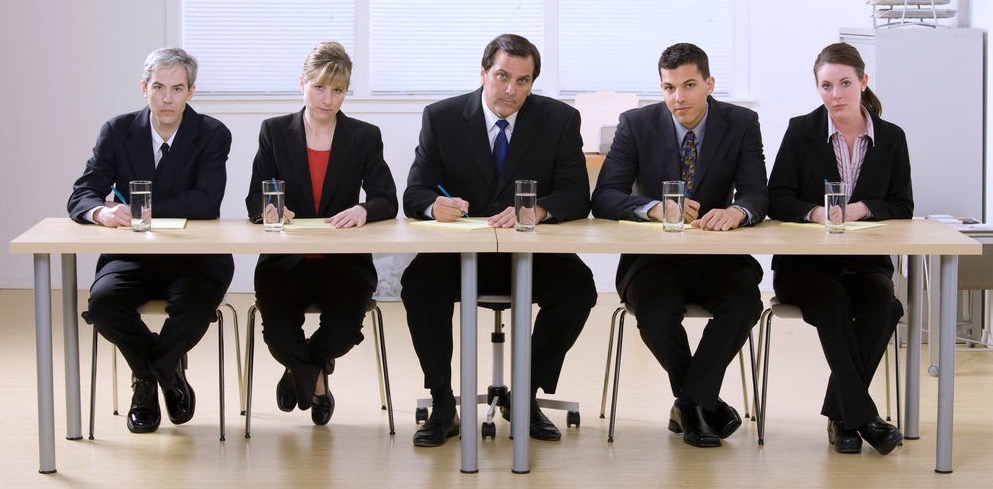 Human Resources
CEO
Boss
Direct Reports
Peers
Your Personal 3x3 Matrix
Reason #3
Reason #1
Reason #2
- Accomplishment A
- Accomplishment B
- Accomplishment C
- Accomplishment A
- Accomplishment B
- Accomplishment C
- Accomplishment A
- Accomplishment B
- Accomplishment C
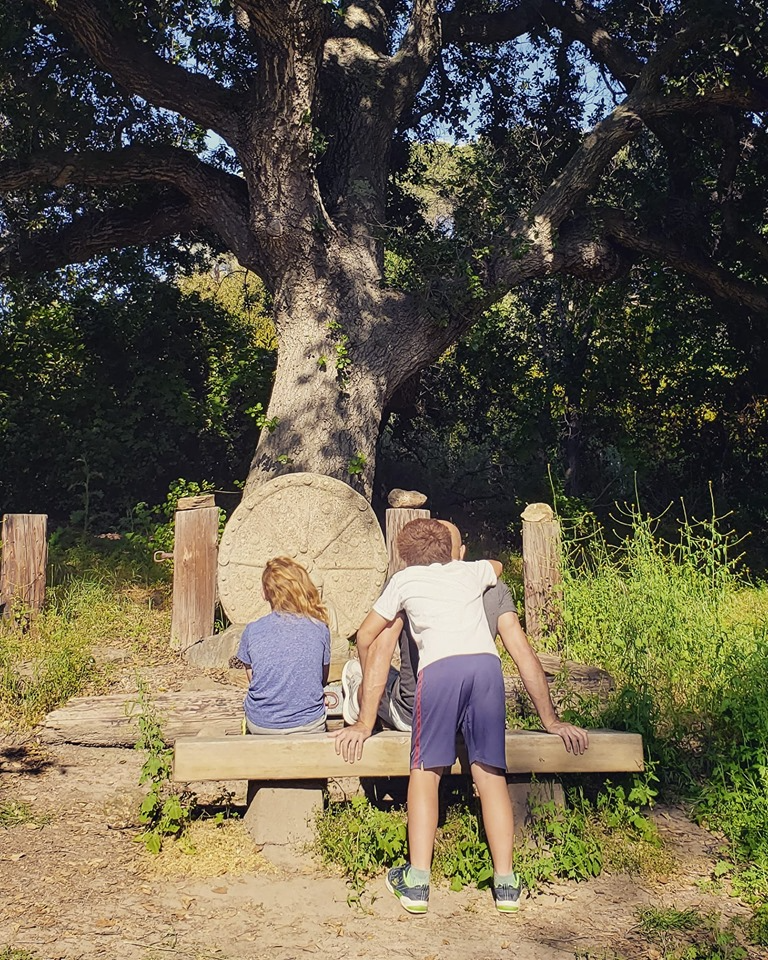 My heart belongs to my children,
but my opinions are my own.
Abdul Rastagar
www.linkedin.com/in/rastagar
Appendix
Tech-talk to avoid
“Best of Breed”
“Scalable”
“Integrated”
“Cloud”
Feature-talk
“Technology”
“Innovative”
“Leading”
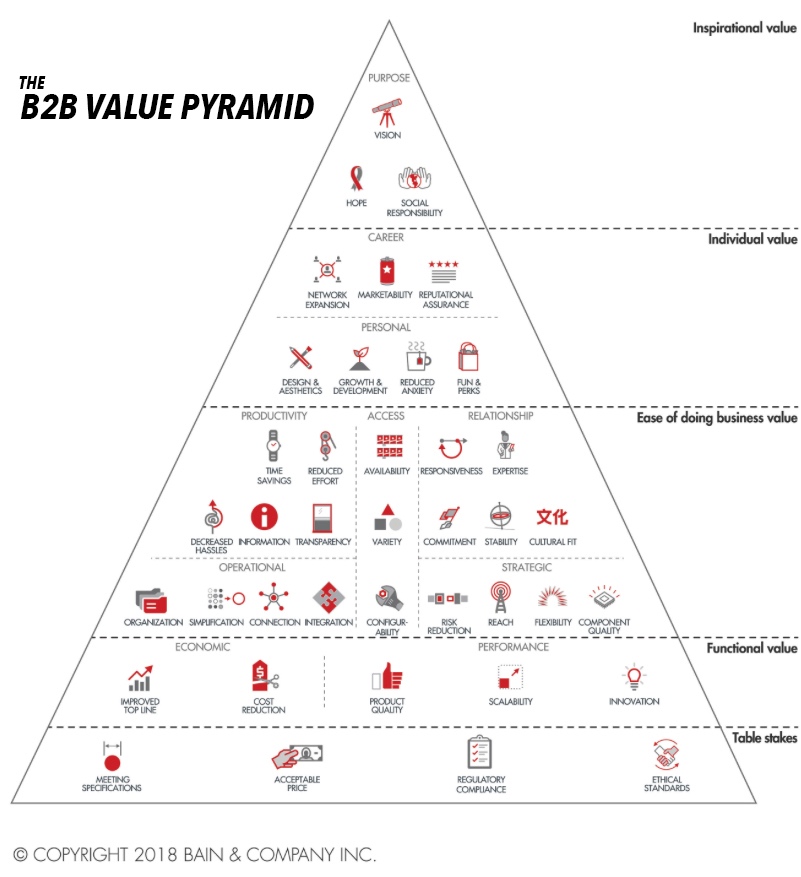 [Speaker Notes: Source: www.marketingjournal.org/the-elements-of-value-an-interview-with-jamie-cleghorn/]
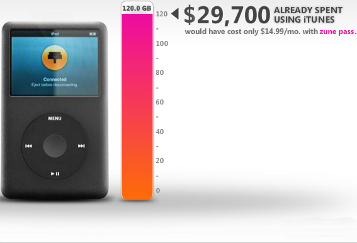